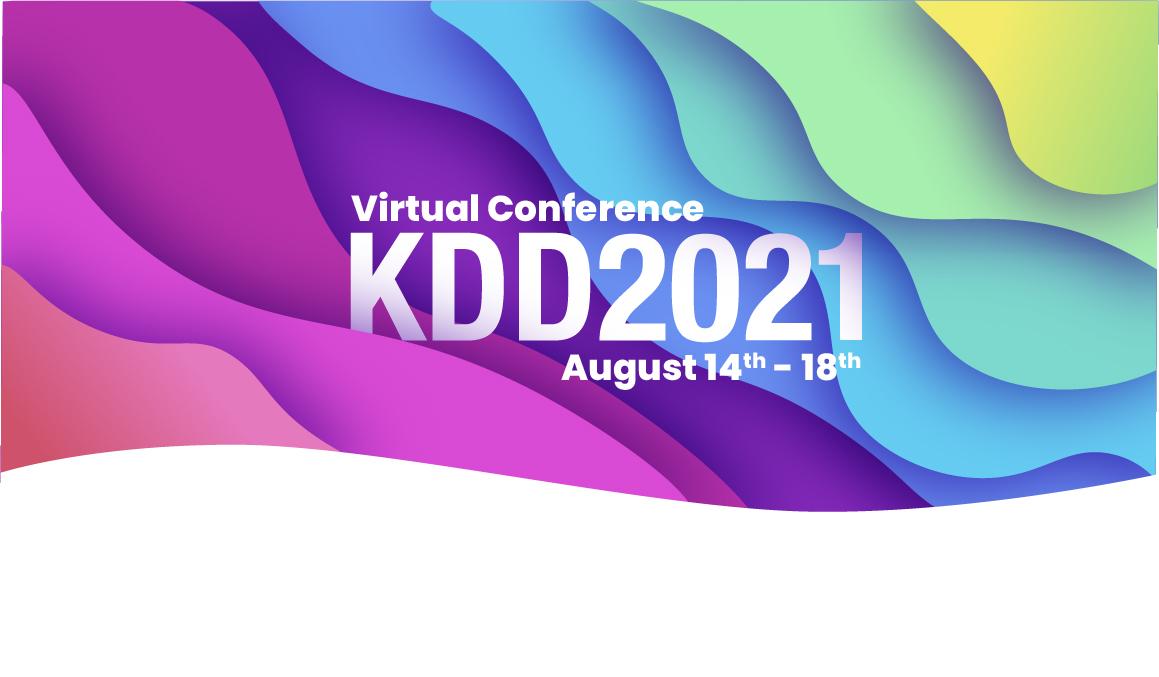 The Second Document Intelligence Workshop
Doug Burdick, Dave Lewis, Yijuan Lu, Hamid Motahari, Sandeep Tata
Benjamin Han
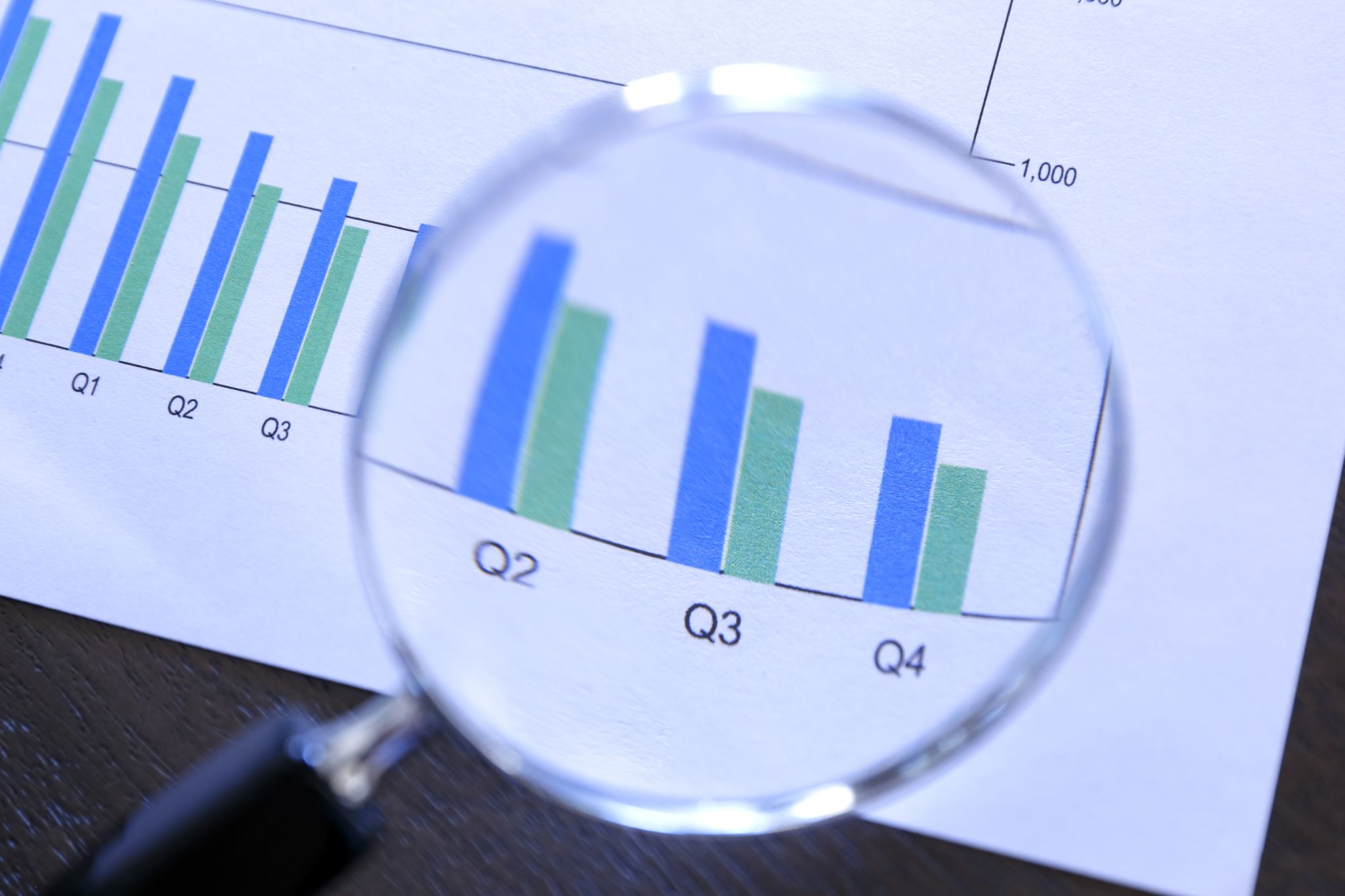 What is Document Intelligence (DI)?
Understanding of real-life documents
Project reports, planning documents
Technical specifications
Financial statements
Meeting minutes
Legal agreements, contracts, 
Purchase orders, invoices, 
Resumes
…
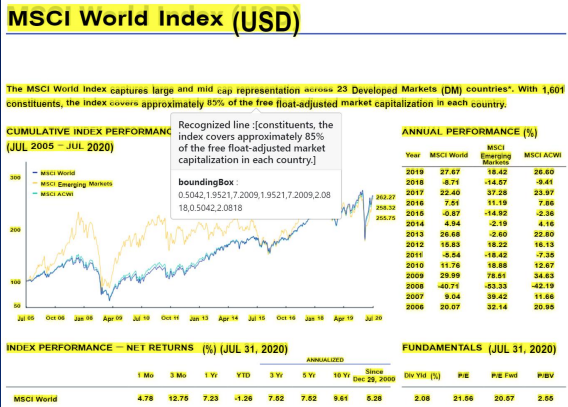 Why is DI Challenging?
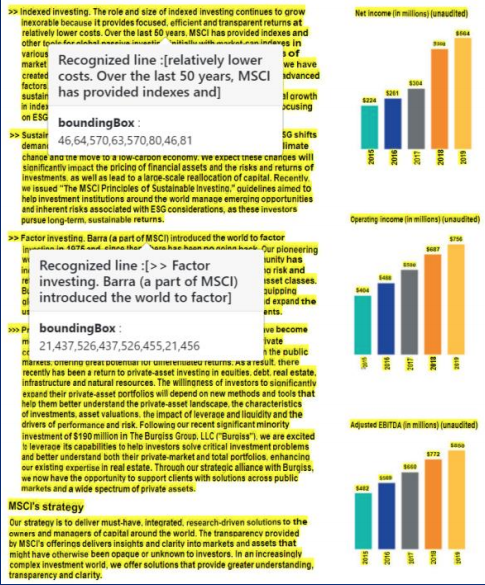 Analog -> Digital (OCR)
Complex formats and structures
Domain-specific knowledge
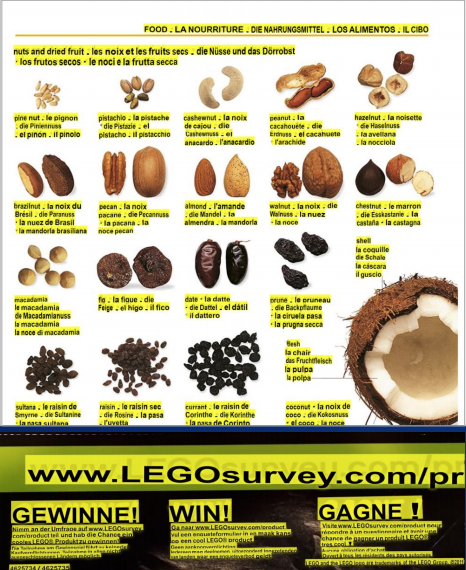 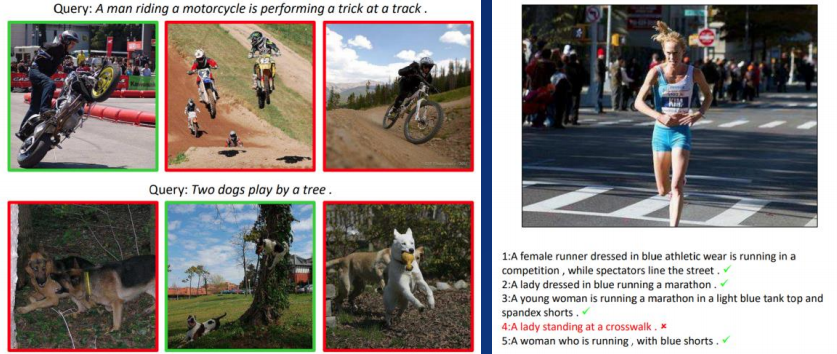 Natural Language Processing Deals with Disembodied Texts
DI requires multi-disciplinary perspectives
Natural language processing and understanding
Computer vision
Layout understanding
Knowledge representation and reasoning
Knowledge discovery
Data mining
Information retrieval
…
We need a venue for DI!
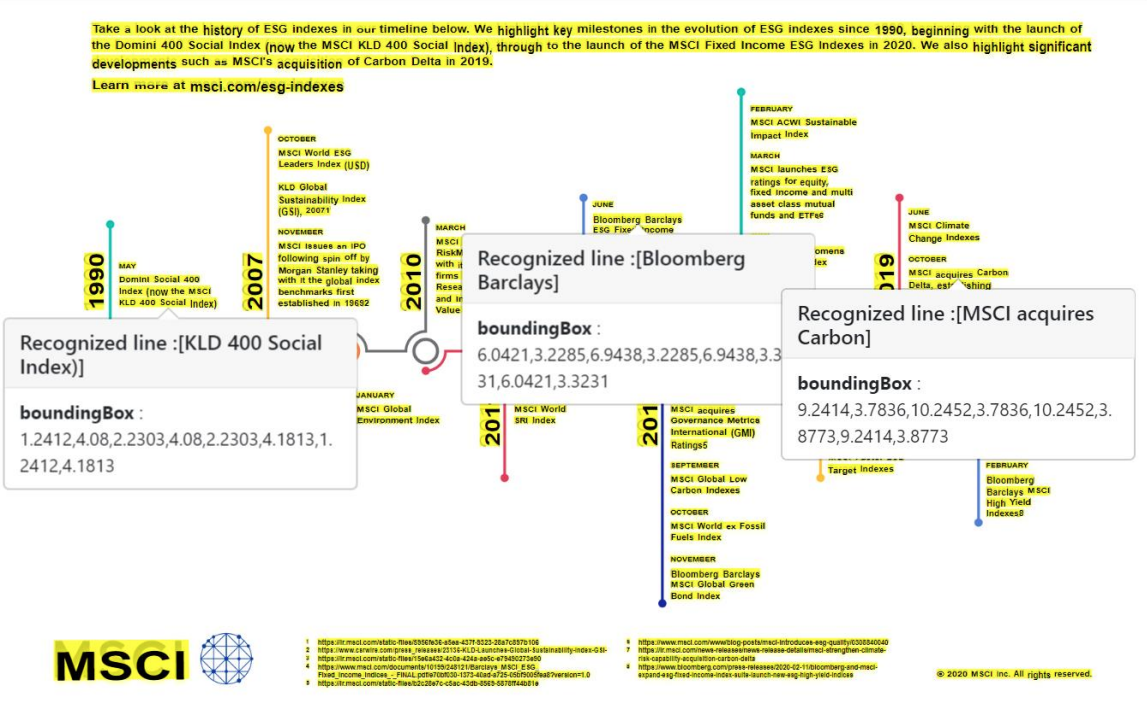 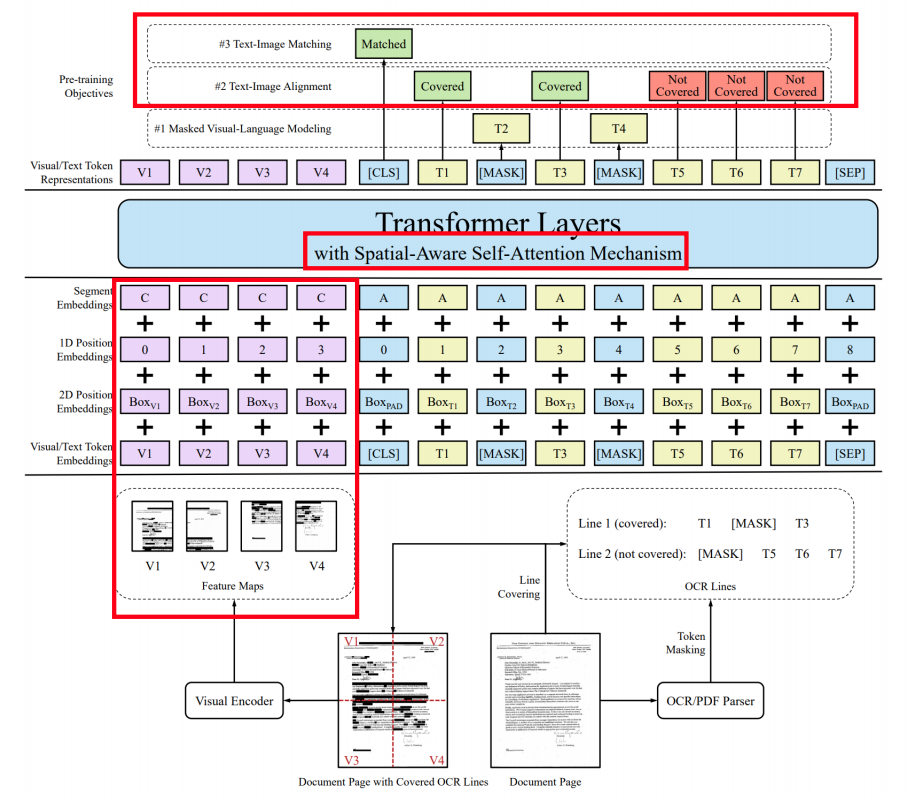 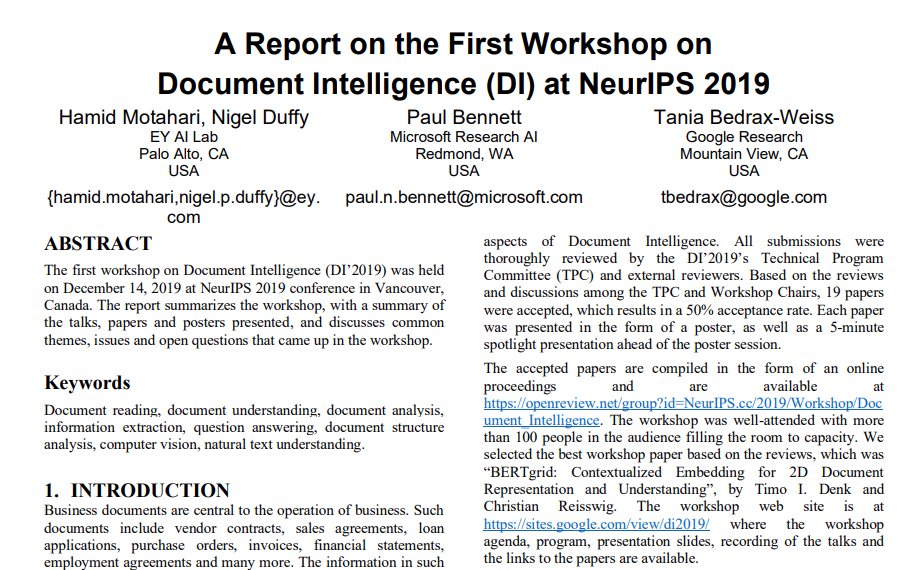 History of Document Intelligence Workshop
The 1st DI Workshop collocated with NeurIPS 2019, in Vancouver, BC, Canada
Organized by Nigel Duffy, Paul Bennett, Tania Bedrax Weiss, Rama Akkiraju and Hamid Motahari.
The workshop was a well-attended, filling the room to the 150 capacity with people standing. 
The workshop received ~50 initial abstract submissions and 38 paper submissions. 19 papers were accepted resulting in a 50% acceptance rate. 
The workshop also features 4 invited talks, a Best Paper presentation and a panel discussion.
The discussion was published in KDD Explorations (PDF).
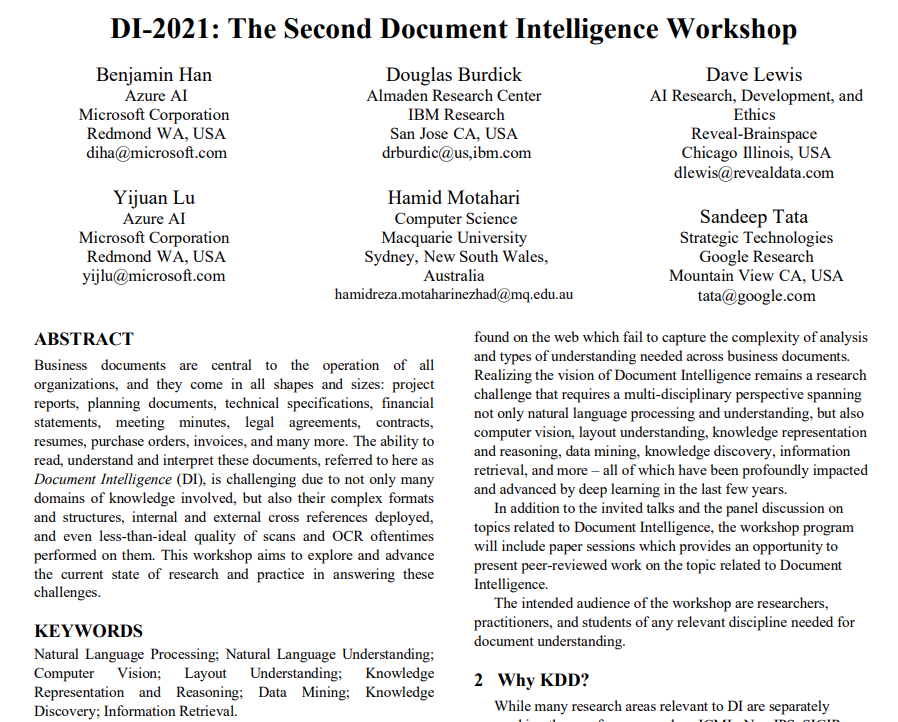 Document Intelligence @ KDD2021
DI-2021 Organized by Doug Burdick, Dave Lewis, Yijuan Lu, Hamid Motahari, Sandeep Tata, and Benjamin Han (chair).
Received 21 paper submissions
Accepted 10 papers and 5 posters. Paper acceptance rate = 47.6%
Three broad themes
Session 1 – OCR & Visual Document Intelligence: 4 papers and 1 poster
Session 2 – Machine Learning: 4 papers and 1 poster
Session 3 – Applications: 2 papers and 3 posters
DI-2021 also features 6 invited talks, a Best Paper presentation and a panel discussion.
Thank You Reviewers!
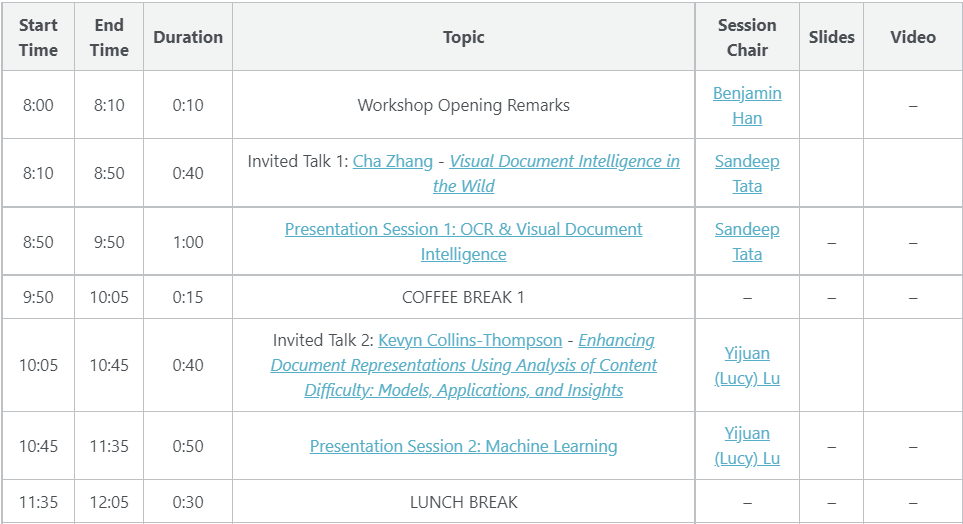 DI-2021 Program: Morning
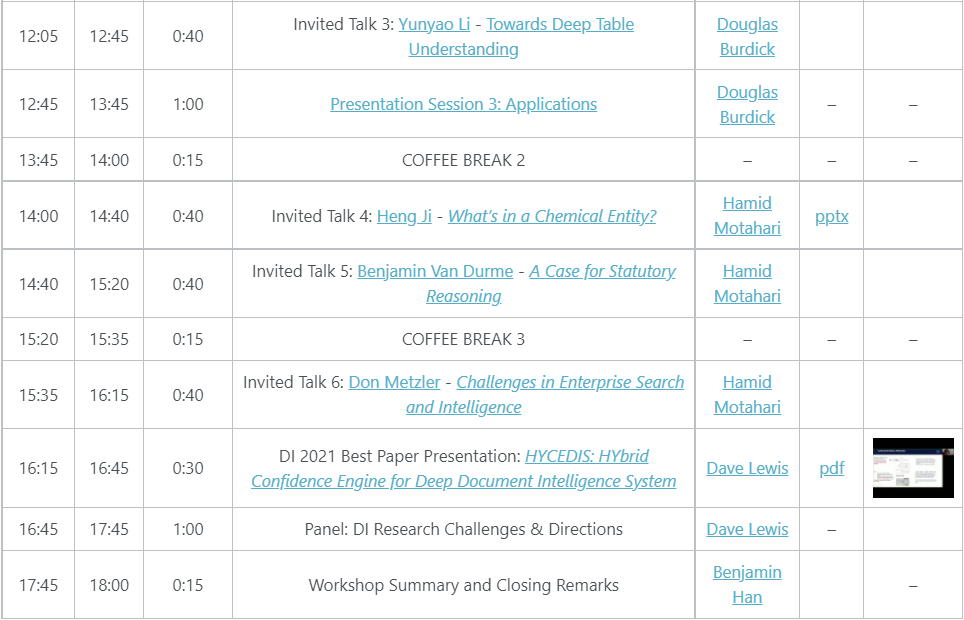 DI-2021 Program: Afternoon
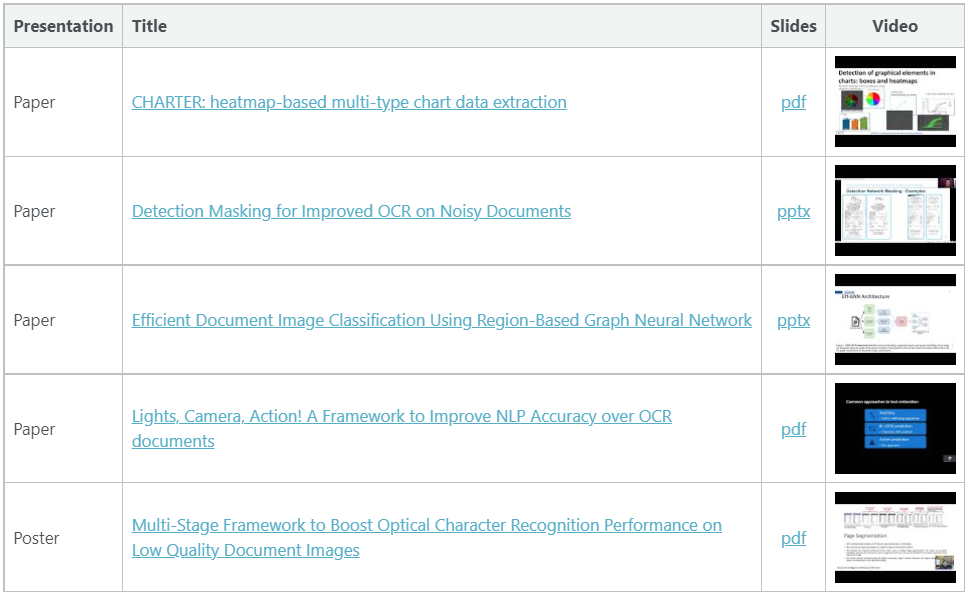 Presentation Session 1: OCR & Visual Document Intelligence
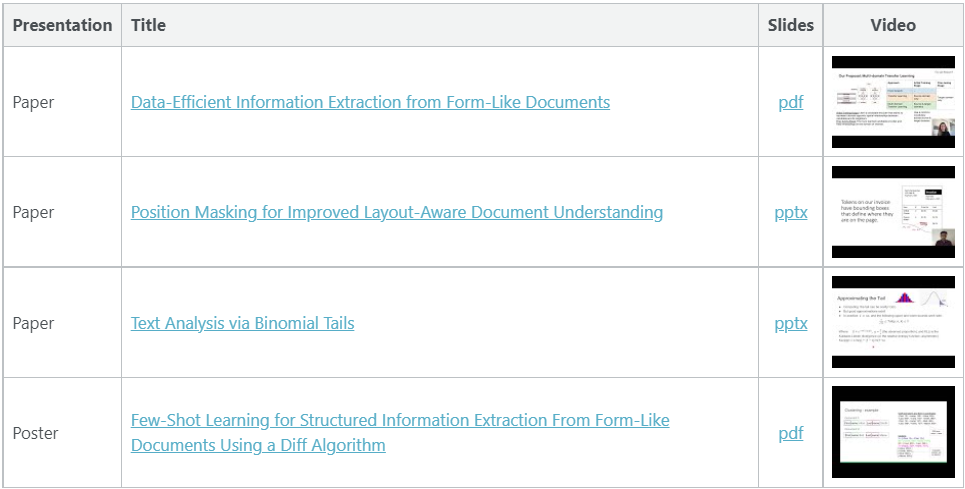 Presentation Session 2: Machine Learning
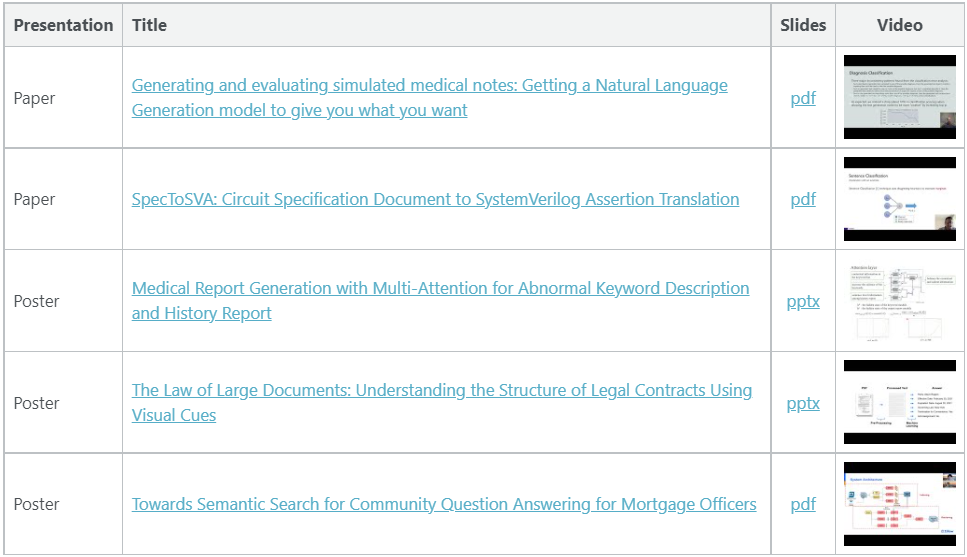 Presentation Session 3: Applications
Invited Talks and Panel Discussions
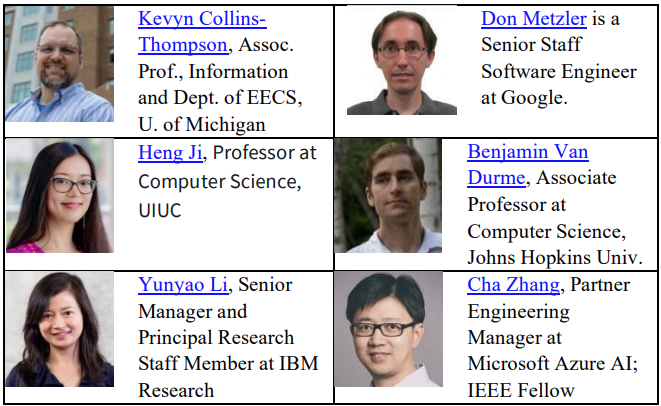 Invited Speakers are Panelists.
All 6 talks and Panel Discussions will be recorded and made available.
Thank You!